МДОБУ Ирбейский детский сад №4 «Дюймовочка»
Тема: «Использование ЛЕГО – конструирования в образовательной работе с дошкольниками»

Воспитатель: Полещук Т.Д


Ирбейское, 2021 год
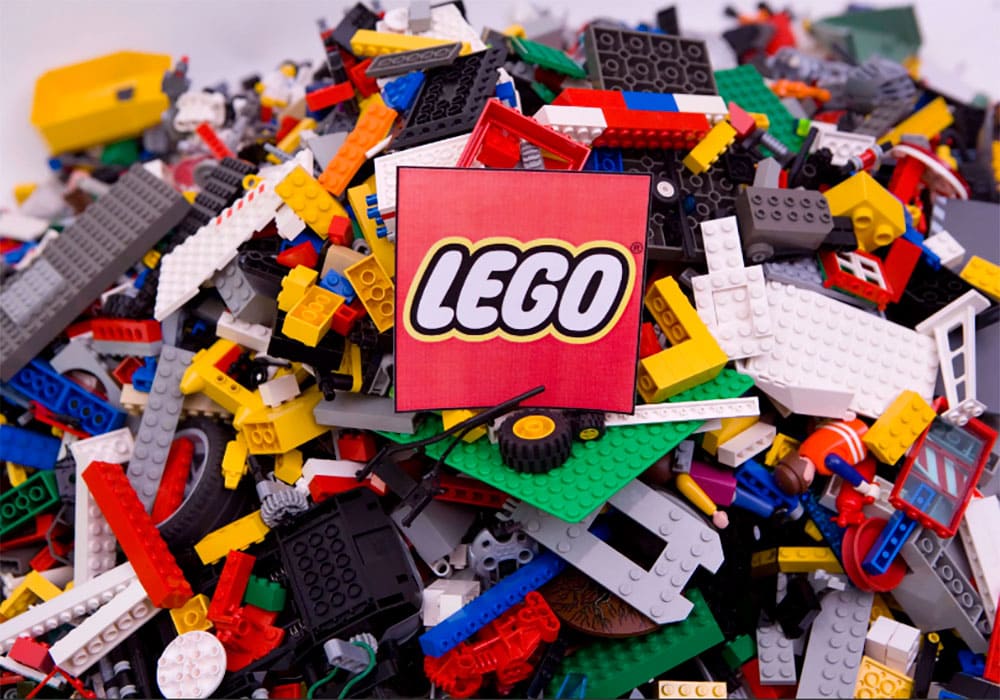 Цель: распространение опыта работы с дошкольниками 5 – 7 лет с использованием ЛЕГО-конструктора.
Задачи:
- познакомить с навыками применения ЛЕГО–конструктора в детском саду;
 - показать технологии работы с детьми старшего дошкольного возраста в области ЛЕГО-конструирования;
- формировать у педагогов мотивацию на использование в образовательной деятельности ЛЕГО-конструктора.
Игра «Построй цифру»
Цель игры - собрать из конструктора Лего – цифры по образцу.
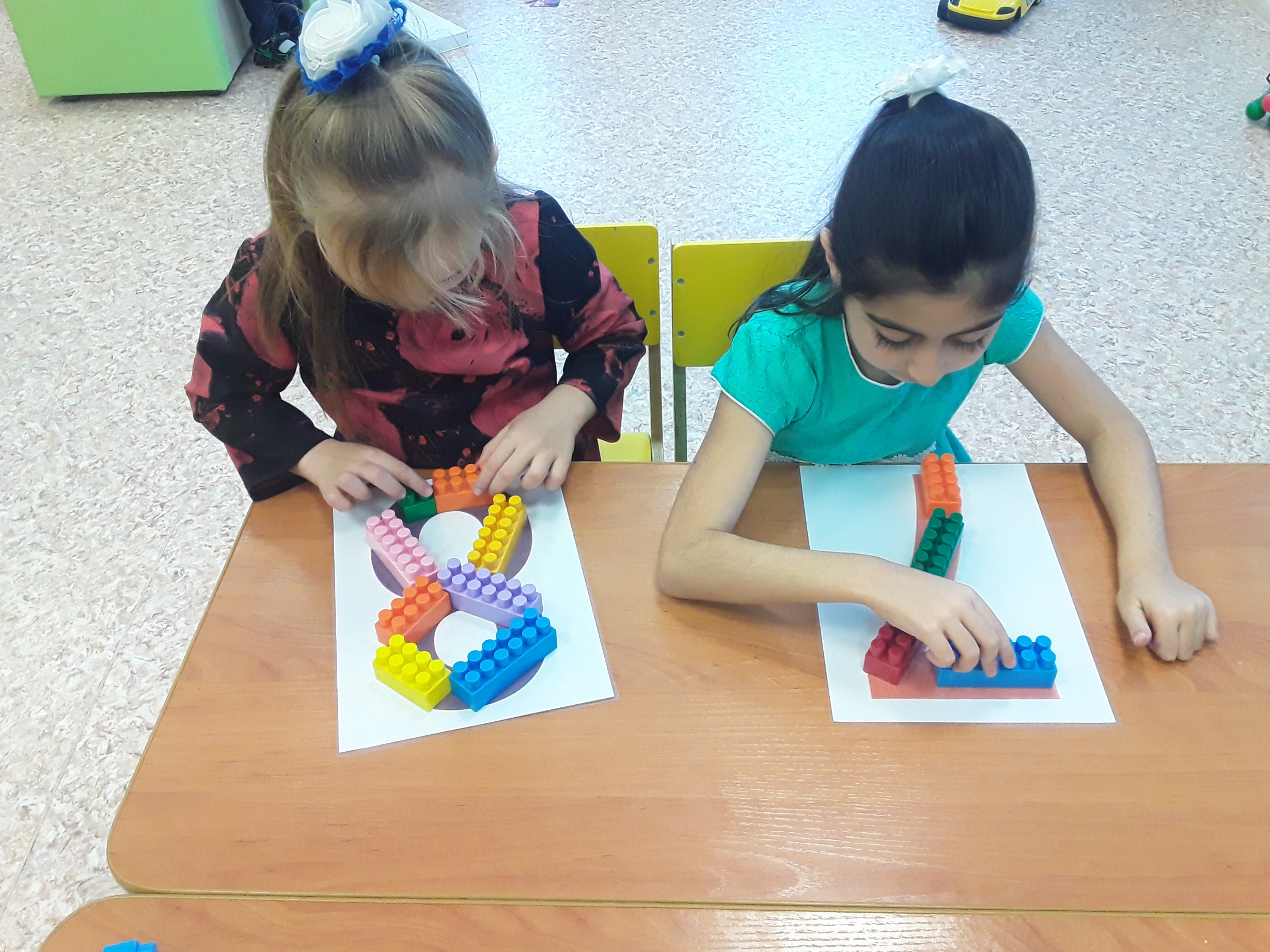 Игра «Построй цифру»
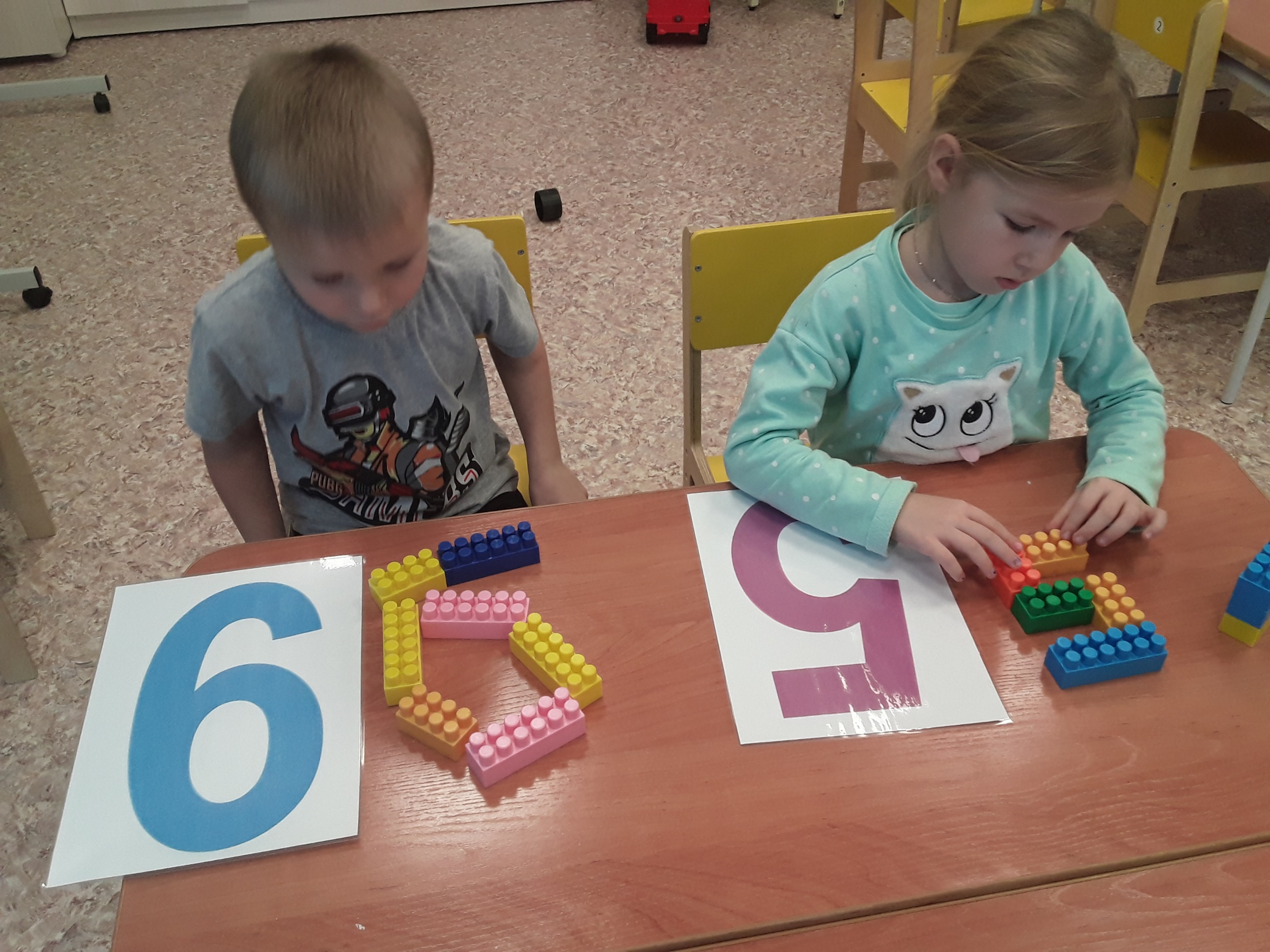 Складываем и вычитаем Лего
Цель игры - составить с помощью кирпичиков простые примеры.
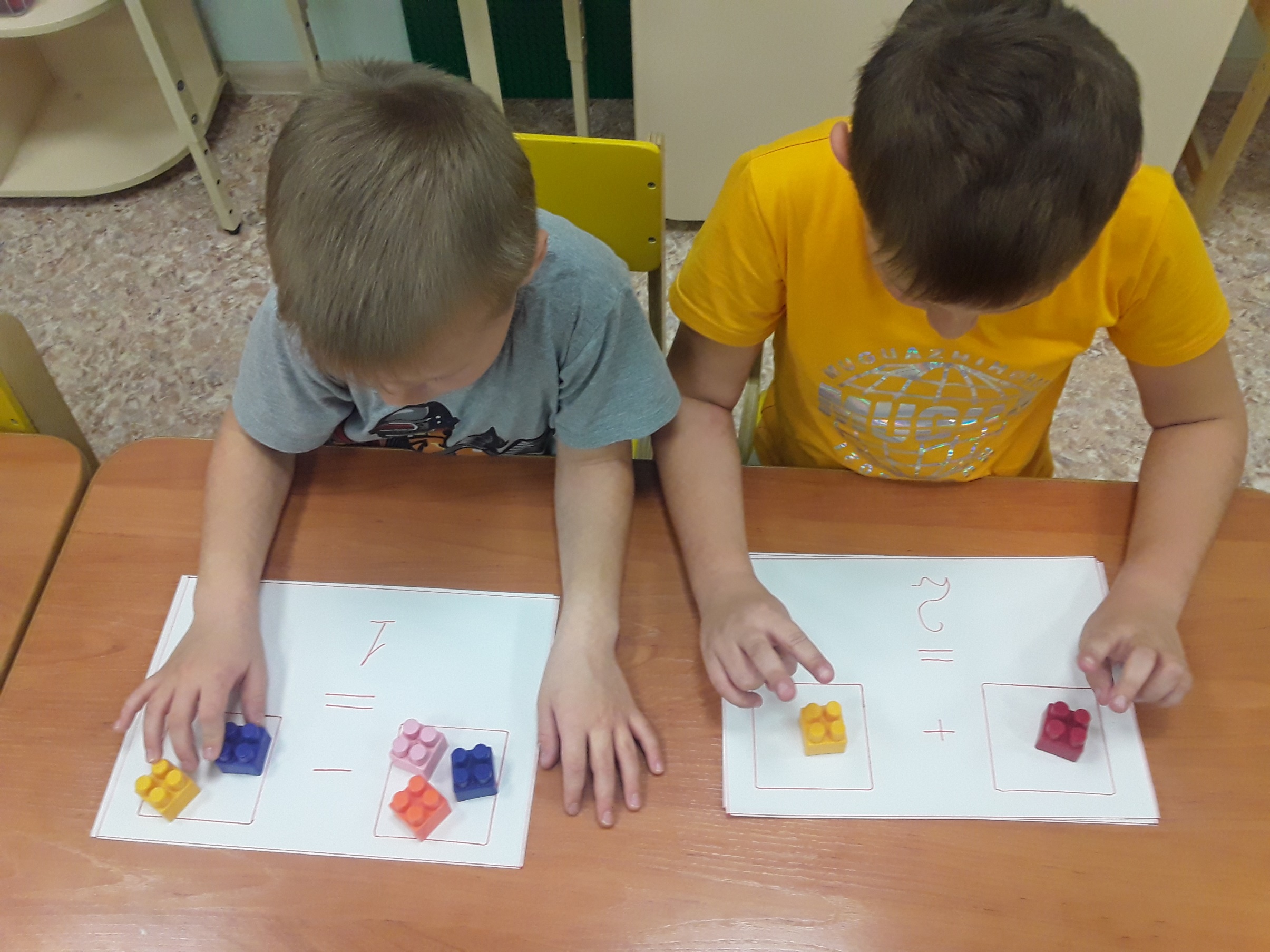 Игра «Зеркало»
Цель игры – симметрично выложить вторую часть рисунка.
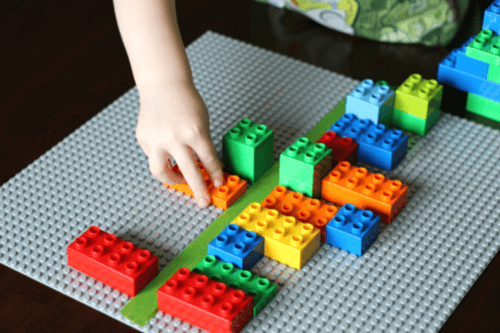 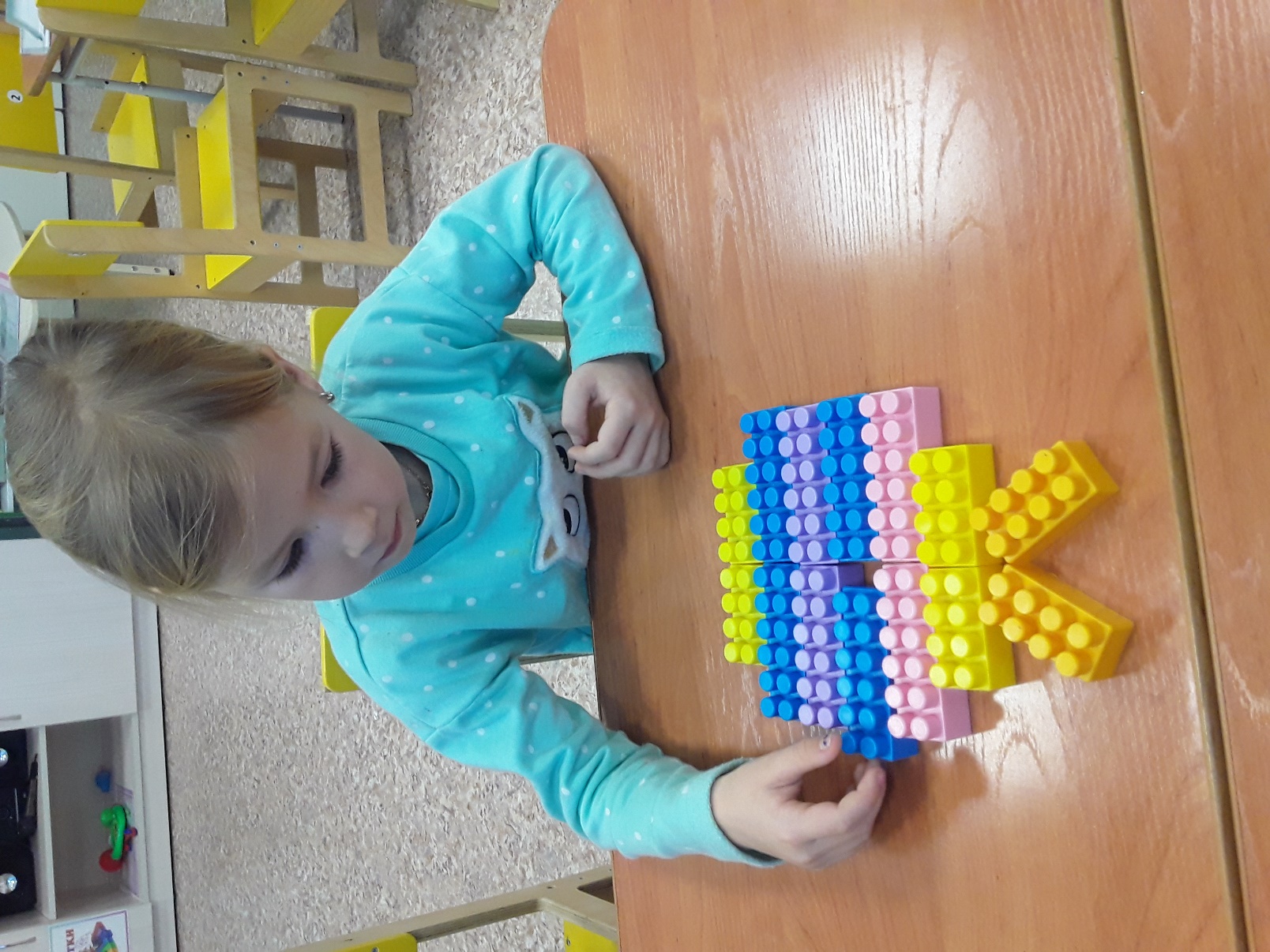 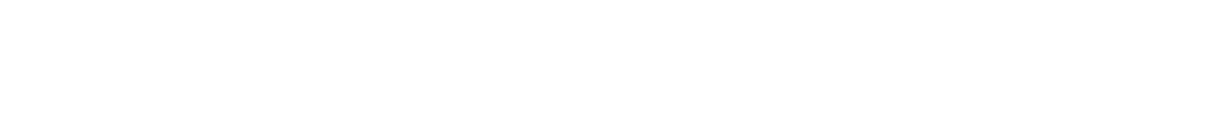 Построение по образцу
Цель игры – формировать умение дошкольников работать 
со схемами и образцами
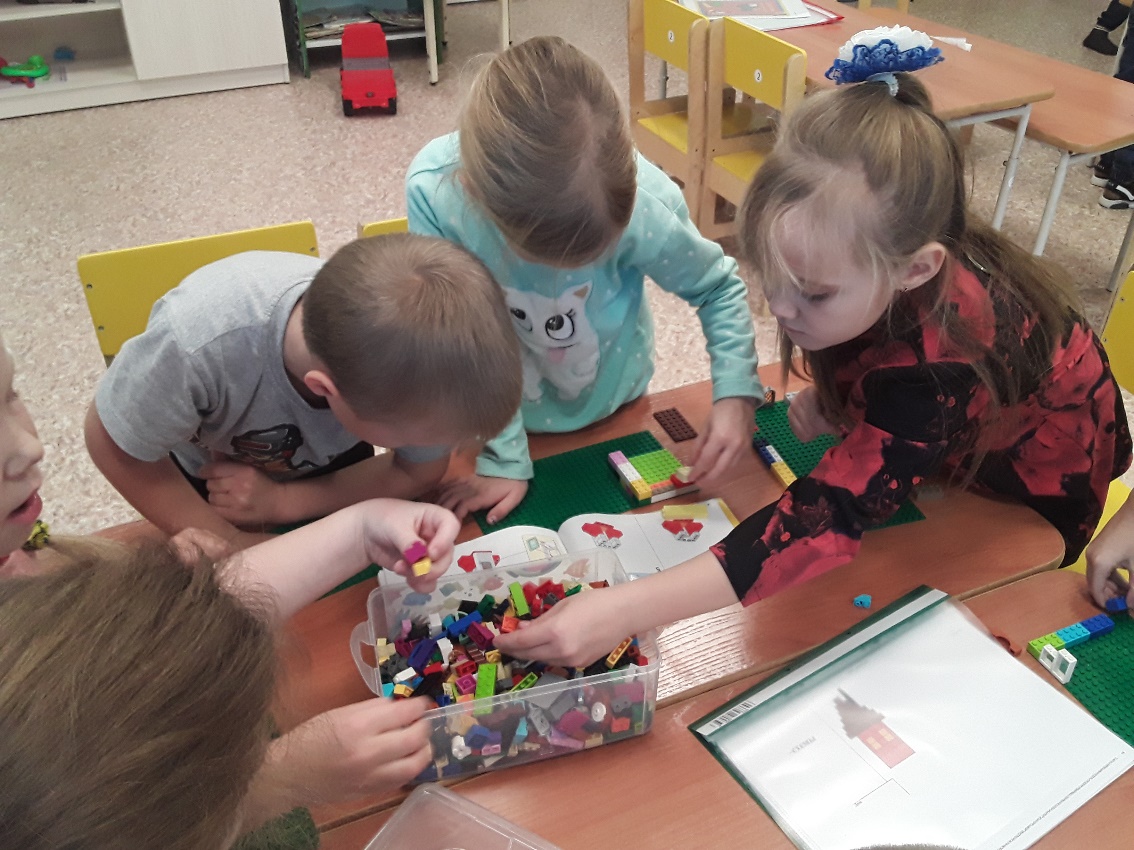 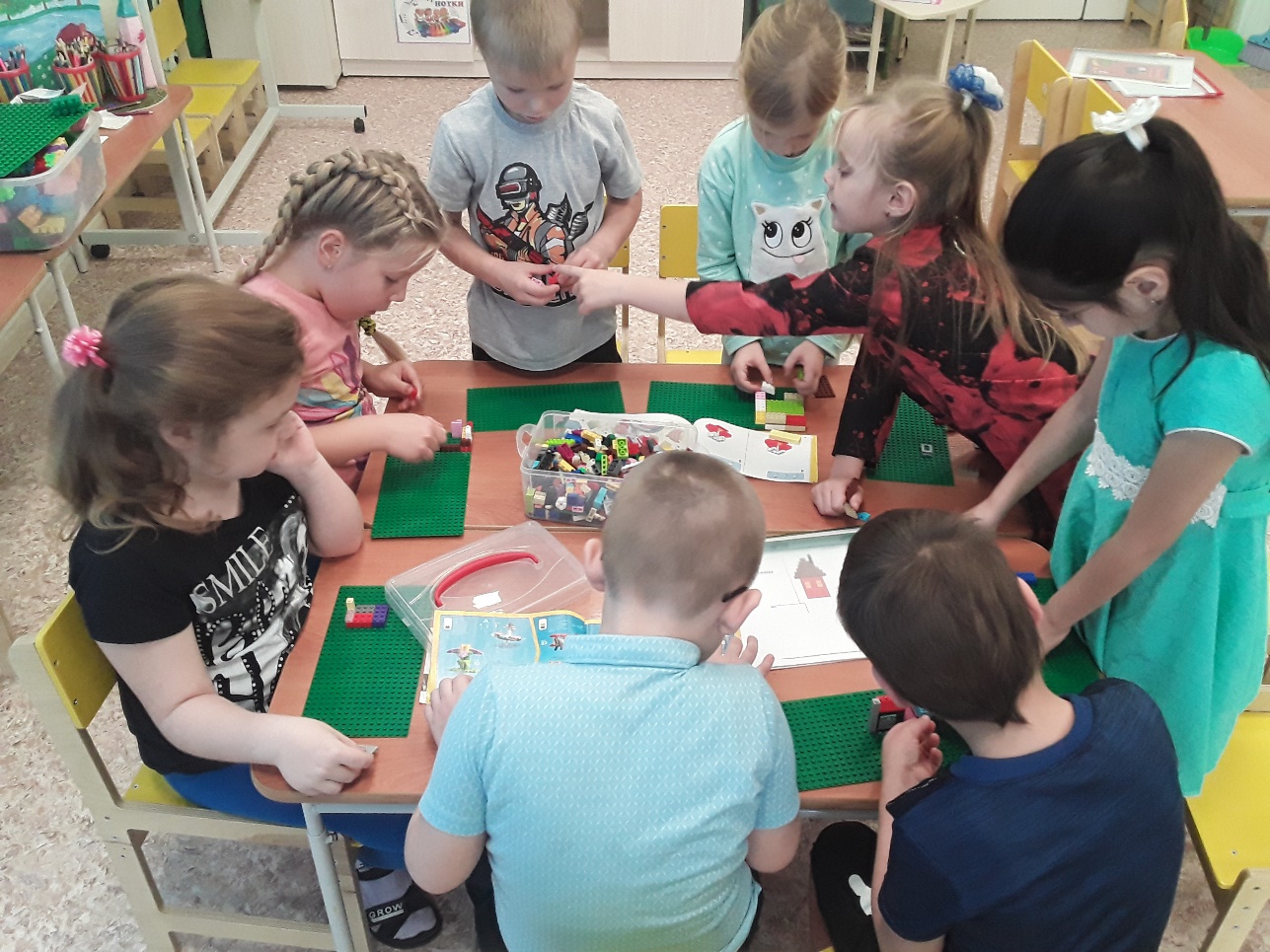 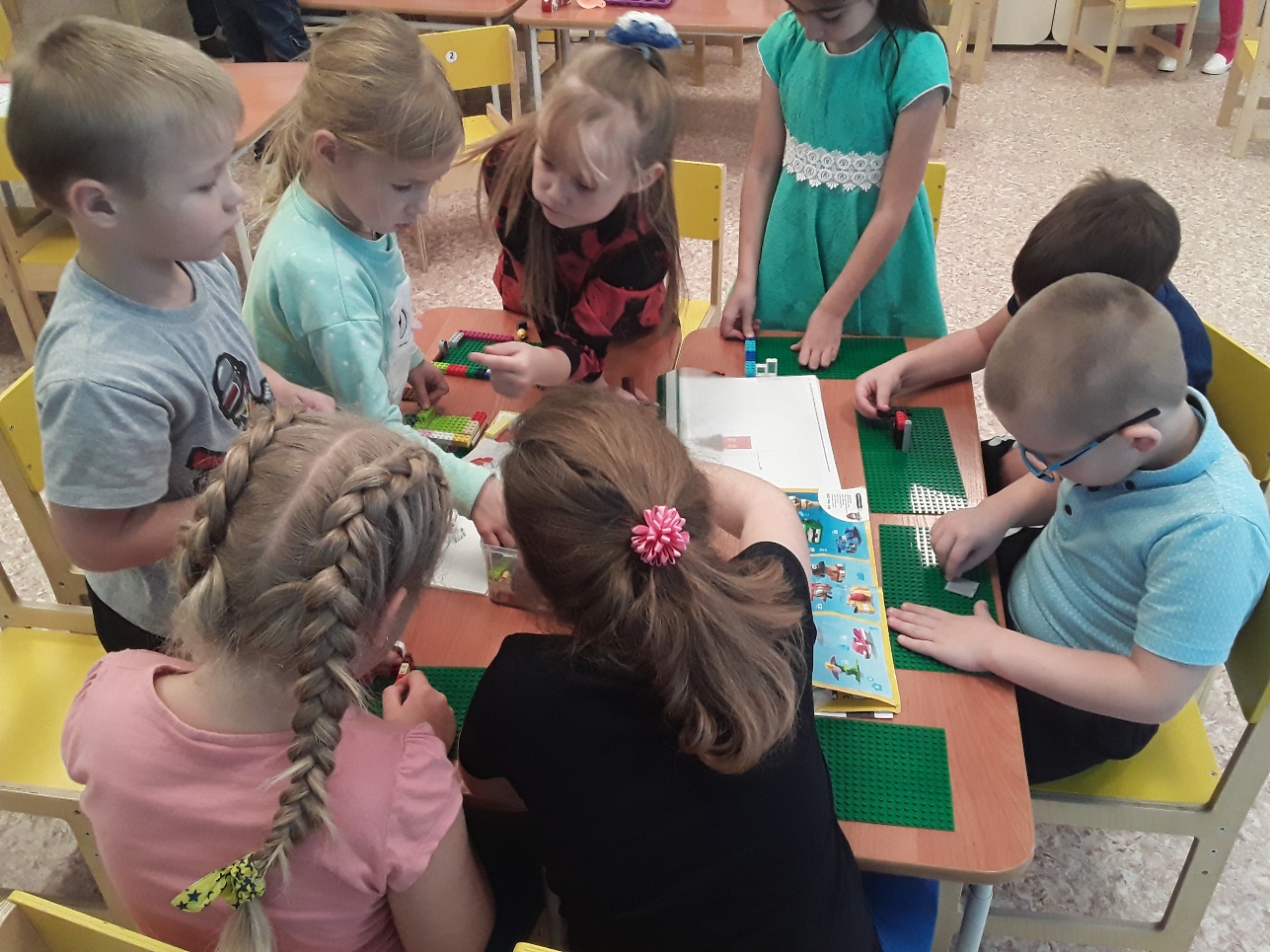 Театральные постановки
Цель игры – синтезировать знать дошкольников в процессе организации театральной деятельности с использованием Лего – конструктора.
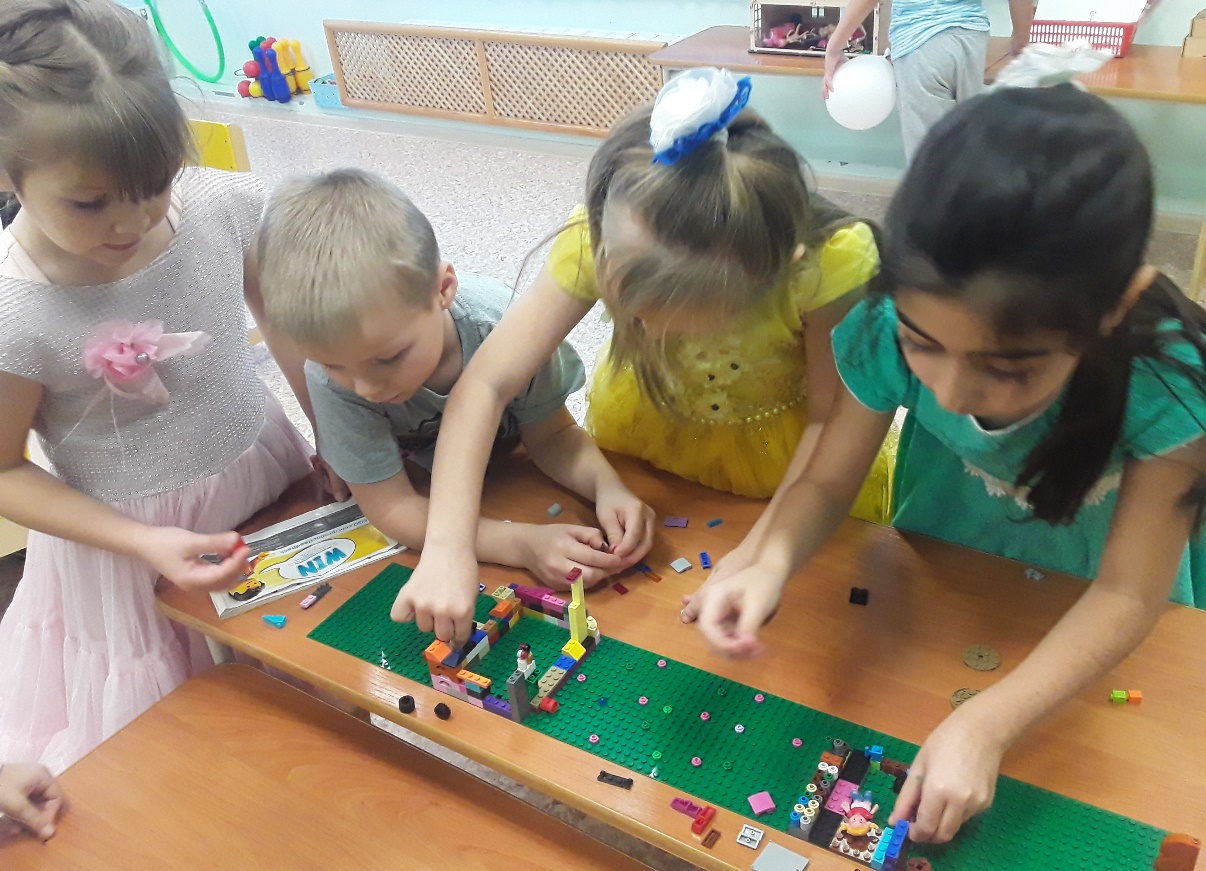 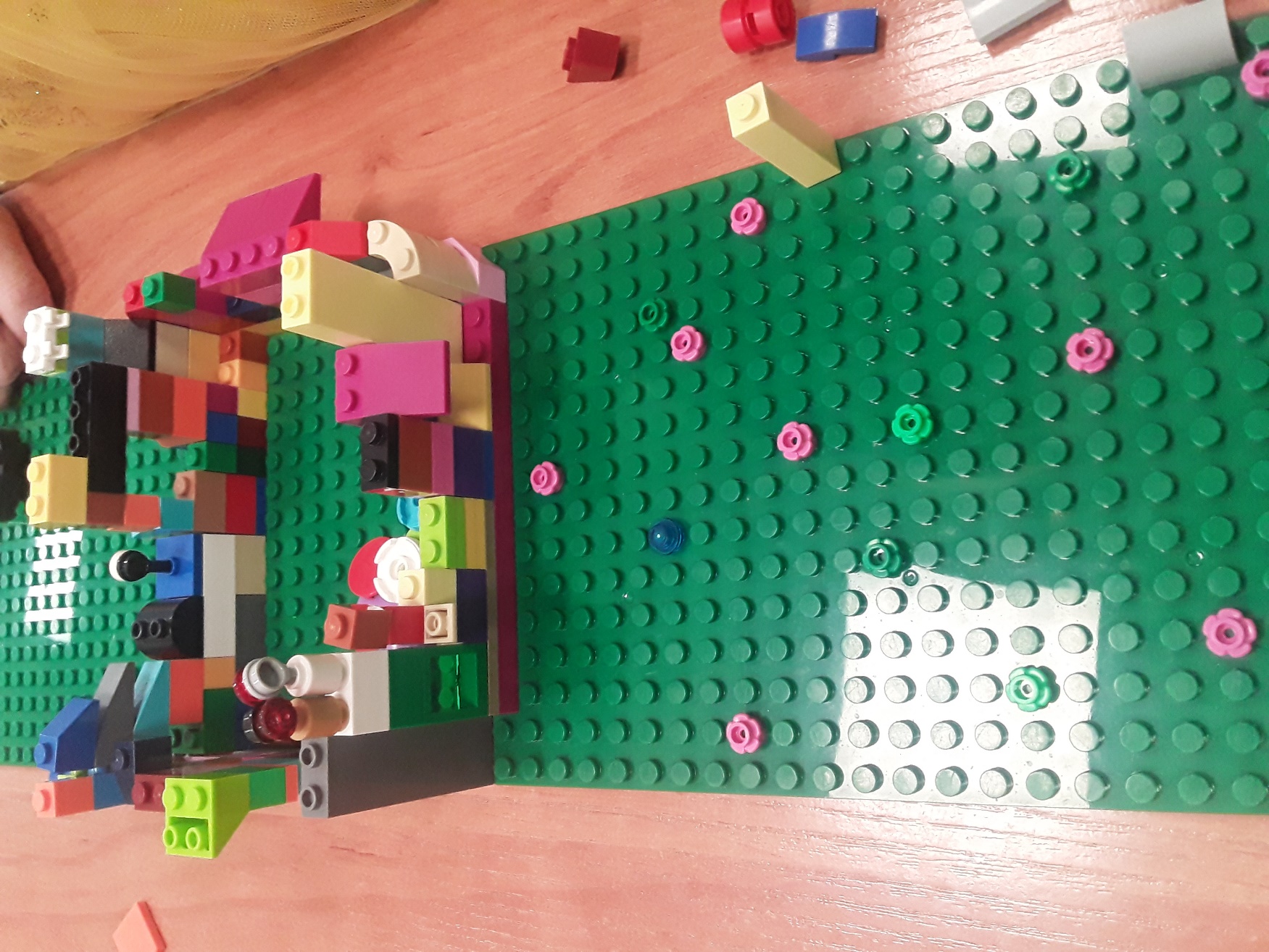 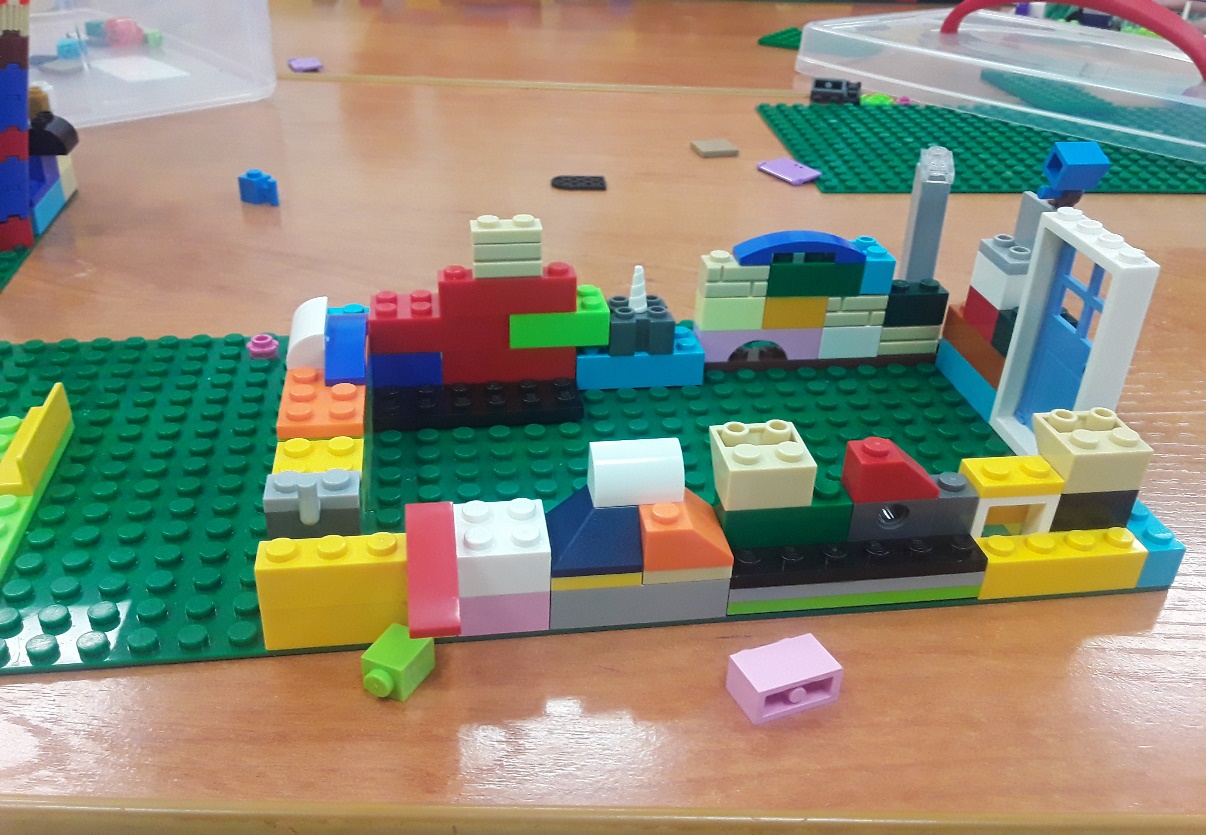 Сюжетные игры
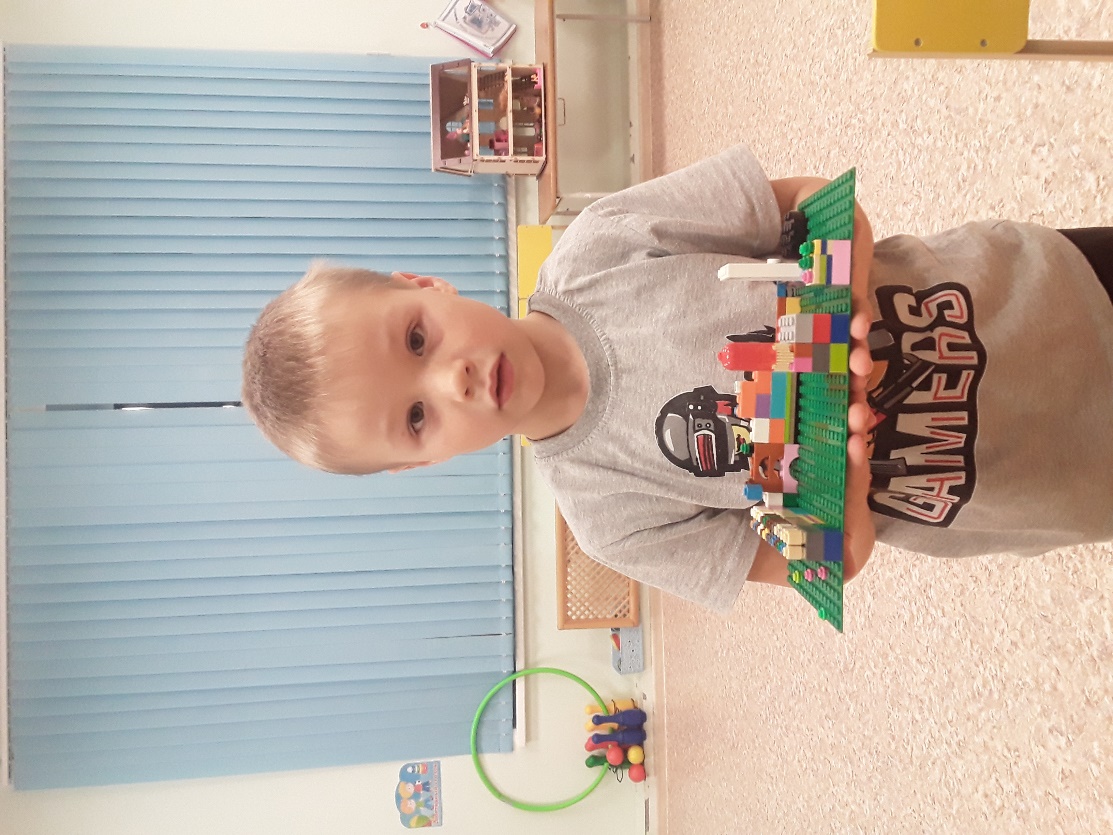 Включение сюжетно-ролевых игр с использованием 
ЛЕГО - конструктора помогает дошкольникам войти в мир социального 
опыта. 
У детей складывается единое и целостное представление о 
предметном и социальном мире.
В процессе сюжетно-ролевых игр с применением ЛЕГО конструктора, 
успешно идет развитие социально-коммуникативных навыков 
т.к. ЛЕГО - конструирование гармонично сочетает конструирование 
и сюжетную игру.
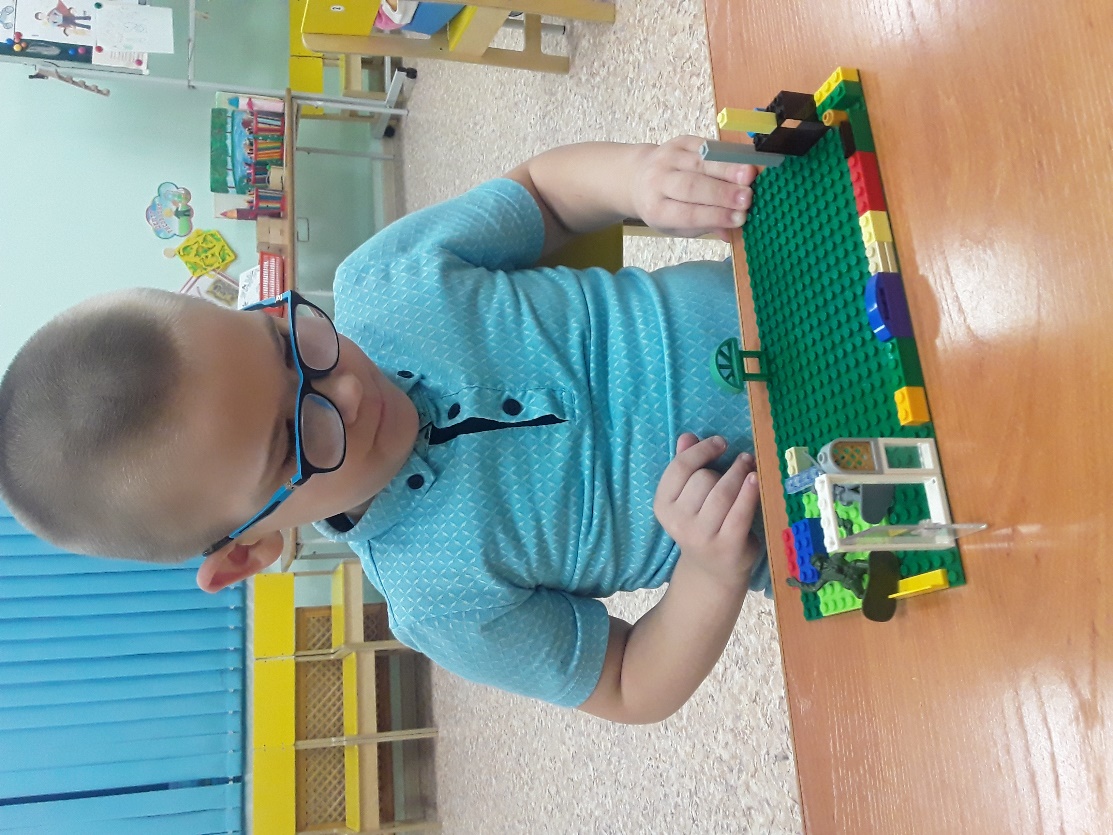 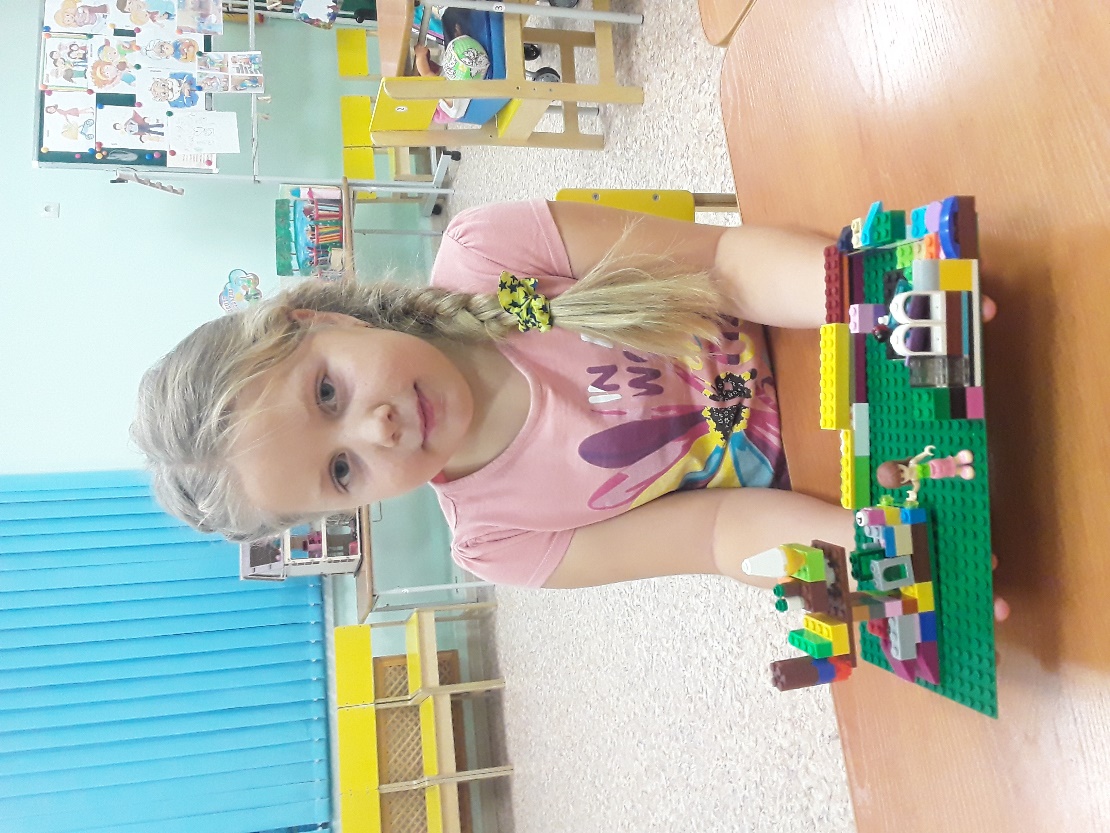 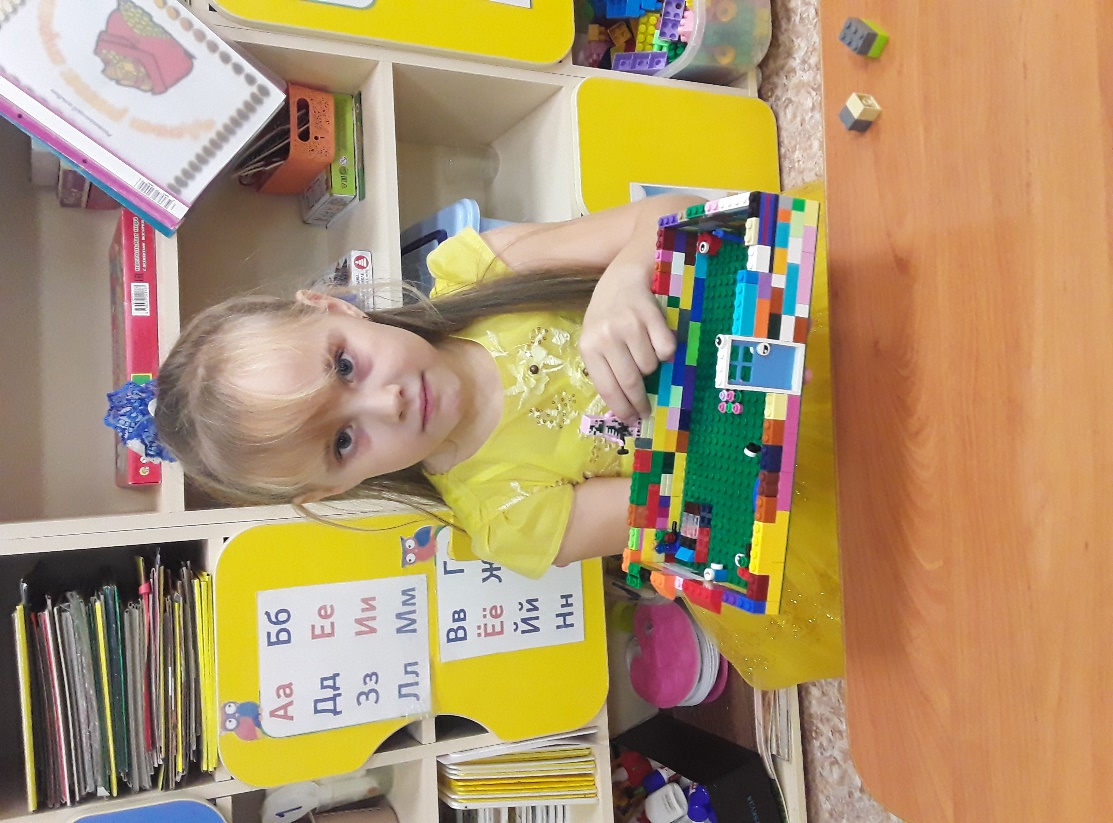 Спасибо за внимание!